Geografie mezinárodního cestovního ruchu
Stručný obsah přednášky
Mezinárodní cestovní ruch
nejširší (nejvolnější) pojem z hlediska územní realizace zahrnující pohyb účastníků cestovního ruchu mezi státy, bez konkrétního teritoriálního určení
(zahraniční cestovní ruch více států či regionů): incoming + outgoing + tranzitní cestovní ruch
Cestovní ruch světa zahrnuje veškerý cestovní ruch, který je na světě realizován, tedy souhrn domácího i zahraničního cestovního ruchu všech států světa
(in: Malá, V.: Cestovní ruch (Vybrané kapitoly), VŠE, Praha, 1999, s. 11
– 14 a s. 21 – 23).
1. Ekonomické charakteristiky
Průmysl a ekonomika cestovního ruchu
EKONOMIKA cestovního ruchu = PRŮMYSL cestovního ruchu + další odvětví:
stavebnictví, prodej a opravy motorových vozidel, prodej pohonných hmot, prodej cestovních potřeb, výroba a dodávky potravin do restauračních zařízení, catering letecké dopravy, výroba a dodávky vybavení pro hotely, služby hotelovému průmyslu (prádelny, marketingové služby, …),
veřejná správa a bezpečnost, …
Statistický monitoring mezinárodníhocestovního ruchu
UNWTO a její oblasti činnosti:
 stanovení a prosazování mezinárodních standardů
 zajištění mezinárodní srovnatelnosti dat
 tvorba standardní metodiky sběru dat
 sběr a publikování statistických dat
 a další
 publikace: Compendium of Tourism Statistics, Yearbook of Tourism Statistics, UNWTO World Tourism Barometer, …
Budova UNWTO v Madridu
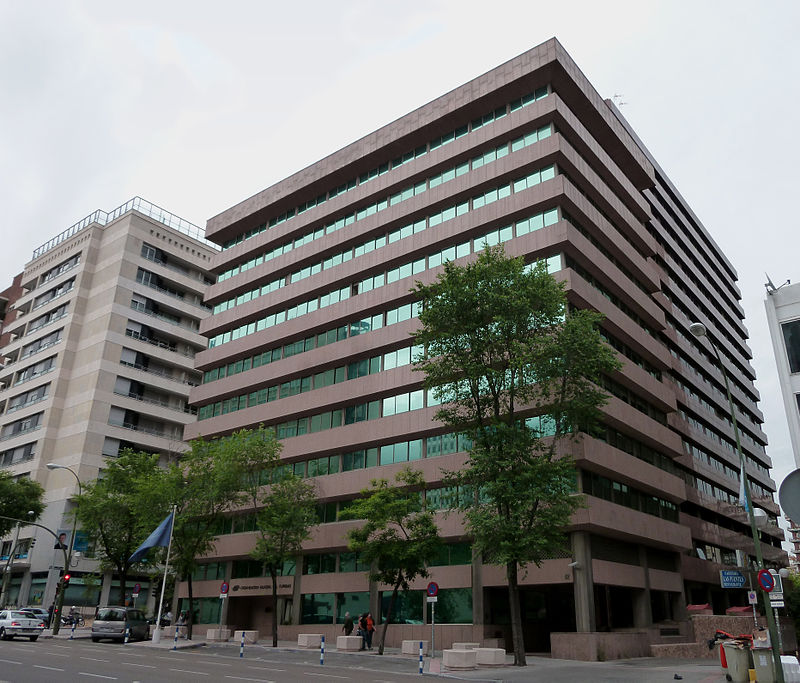 WTTC
 neoficiální satelitní účty
 monitoring konkurenceschopnosti destinací (do 2004) – dnes součástí monitoringu Světového ekonomického fóra
 speciální průzkumy a studie (SARS impact report, Special country reports, …)
EUROSTAT, EUROPEAN TRAVEL MONITOR, UNCTAD,
UNESCO, ILO, …
Pramen: Palatková M.: Mezinárodní cestovní ruch I
Hodnocení 14 pilířů/indikátorů konkurenceschopnosti cestovního ruchuZdroj: The Travel&Tourism Competitiveness Report 2013, 2015, 2017, World Economic Forum,
Základní data o mezinárodním cestovním ruchu v roce 2019
Počet zahraničních příjezdů – 1,460 mld.
Souhrn příjmů – 1 481 mld. USD
1. Evropa (744 mil. – 51 %, 576 mld. USD – 39 %)
2. Asie a Pacifik (362 mil. - 25 %, 443 mld. USD - 30 %)
3. Amerika (219 mil. – 15 %, 342 mld. USD – 23 %)
4. Afrika (70 mil. – 5 %, 38 mld. USD – 3 %)
5. Střední východ (65 mil. – 4 %, 81 mld. USD. – 5 %)
Světový export zboží 1998
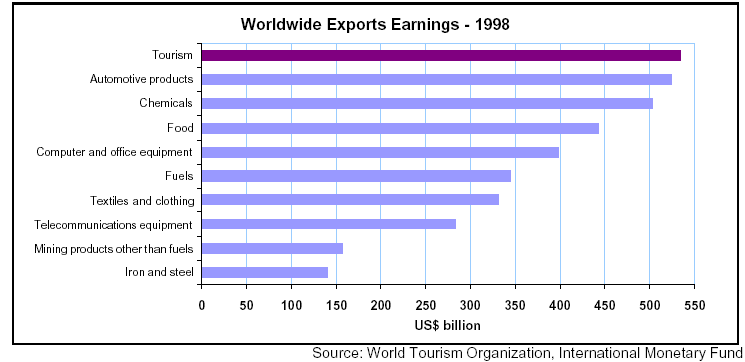 Světový export zboží         v roce 2019
Hlavní faktory a vlivy působící na vývojmezinárodního cestovního ruchu
2. Geografické charakteristiky
GEOGRAFICKÉ ASPEKTY MEZINÁRODNÍHO CESTOVNÍHORUCHU
U mezinárodního cestovního ruchu se předpokládá v příštích letech (po pandemii Covid 19)  pokračování jeho růstu (okolo 3– 4 % ročně), jeho vysoká dynamika růstu je nejvyšší ze všech sektorů světového hospodářství. Srovnatelné tempo růstu má pouze mezinárodní obchod (mezinárodní cestovní ruch bývá také označován jako „skrytý“ export).
Vývoj počtu mezinárodních příjezdů podle regionů UNWTO (v mil.) v roce 2017
Vývoj příjmů z mezinárodního cestovního ruchu a z   mezinárodní osobní dopravy v roce 2017
Mezinárodní turistické příjezdy 1950–2020  (v mil.)
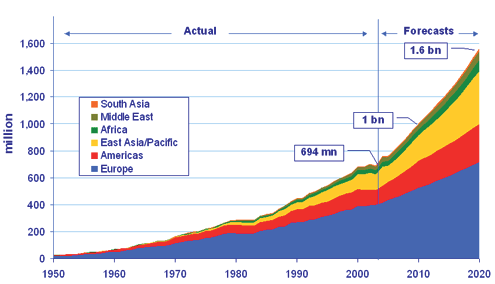 Prognóza vývoje mezinárodního cestovního ruchu do roku 2030 (v mil. příjezdů)
Mezinárodní cestovní ruch v regionech UNWTO 2016
Počet mezinárodních příjezdů v regionech UNWTO (v mil.)
Příjmy z mezinárodního cestovního ruchu v regionech UNWTO (v mld. USD)
Na rozvinuté země připadalo v roce 2016 55,5 % turistických příjezdů, na rozvojové země pak 44,5 %.
Zajímavý je i pohled na relativní význam cestovního ruchu v národním hospodářství - posuďte sami v následujícím obrázku.
Relativní význam cestovního ruchu
TOP 11 destinací podle mezinárodních příjezdů v mil.
TOP destinace světa podle příjmů z mezinárodního cestovního ruchu (v mld. USD)
TOP destinace světa podle výdajů na mezinárodní cestovní ruch 2016
Počet domácích a zahraničních turistů ve vybraných zemích Evropy 2017
Přenocování domácích a zahraničních turistů ve vybraných zemích Evropy 2017
Příjmy z mezinárodního cestovního ruchu ve vybraných evropských zemích 2018 (v mld. USD)
Hlavní charakteristiky evropského mezinárodního cestovního ruchu 2016-2017
Evropa je stále nejvýznamnějším regionem   světového mezinárodního cestovního ruchu. Absolutně zde rostou jak příjezdy tak příjmy, ovšem v relativním srovnání jde o dlouhodobější mírný pokles. V roce 2017 činil její podíl v příjezdech 51,1 %, v příjmech již jen 39 %.
Nejvýznamnějšími příjezdovými subregiony UNWTO jsou v současnosti jižní/středomořská Evropa a západní Evropa.
Kdo přijíždí do Evropy a cestuje po Evropě? Jsou to Evropané, jejich podíl činí kolem 75 %.
Kam Evropané především cestují? Do zemí kolem Středozemního moře, cca 40 – 45 %.
Dlouhodobějším trendem v Evropě je růst obliby a návštěvnosti evropských metropolí.
Jaké jsou hlavní motivace při cestování?
Jakými dopravními prostředky nejčastěji cestujeme?
Evropské země jsou stále lídry v intenzitě mezinárodního cestování (měřeno počtem výjezdů ku počtu obyvatel).
Nejnavštěvovanější města Evropy 2017
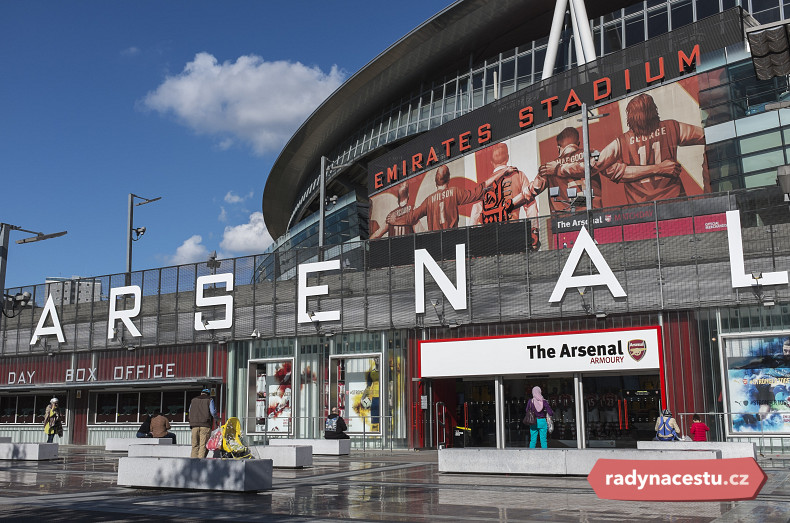 Nejnavštěvovanější města světa 2018 (v. mil. turistů)
Zdroj: Most visited cities in the world
Význam města v cestovním ruchu země (2017)
Skladba mezinárodních cest Evropanů dle motivu cestujících (1995)
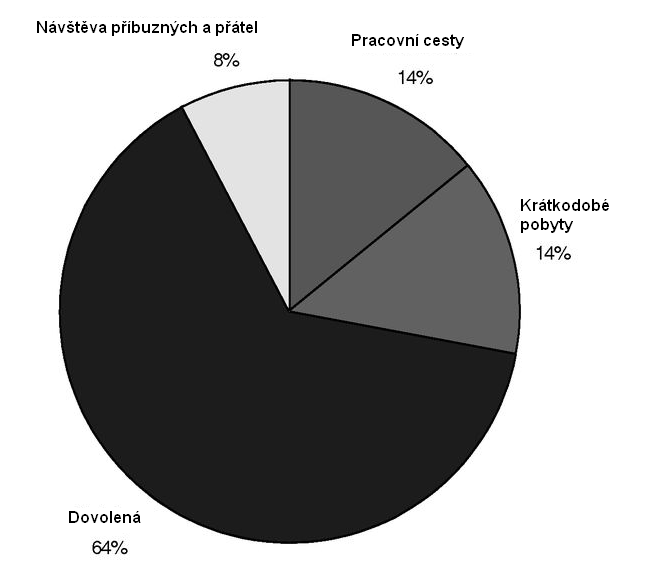 Hlavní motivy v mezinárodním cestování (2017)
Druh dopravního prostředku v mezinárodním cestování (2017)
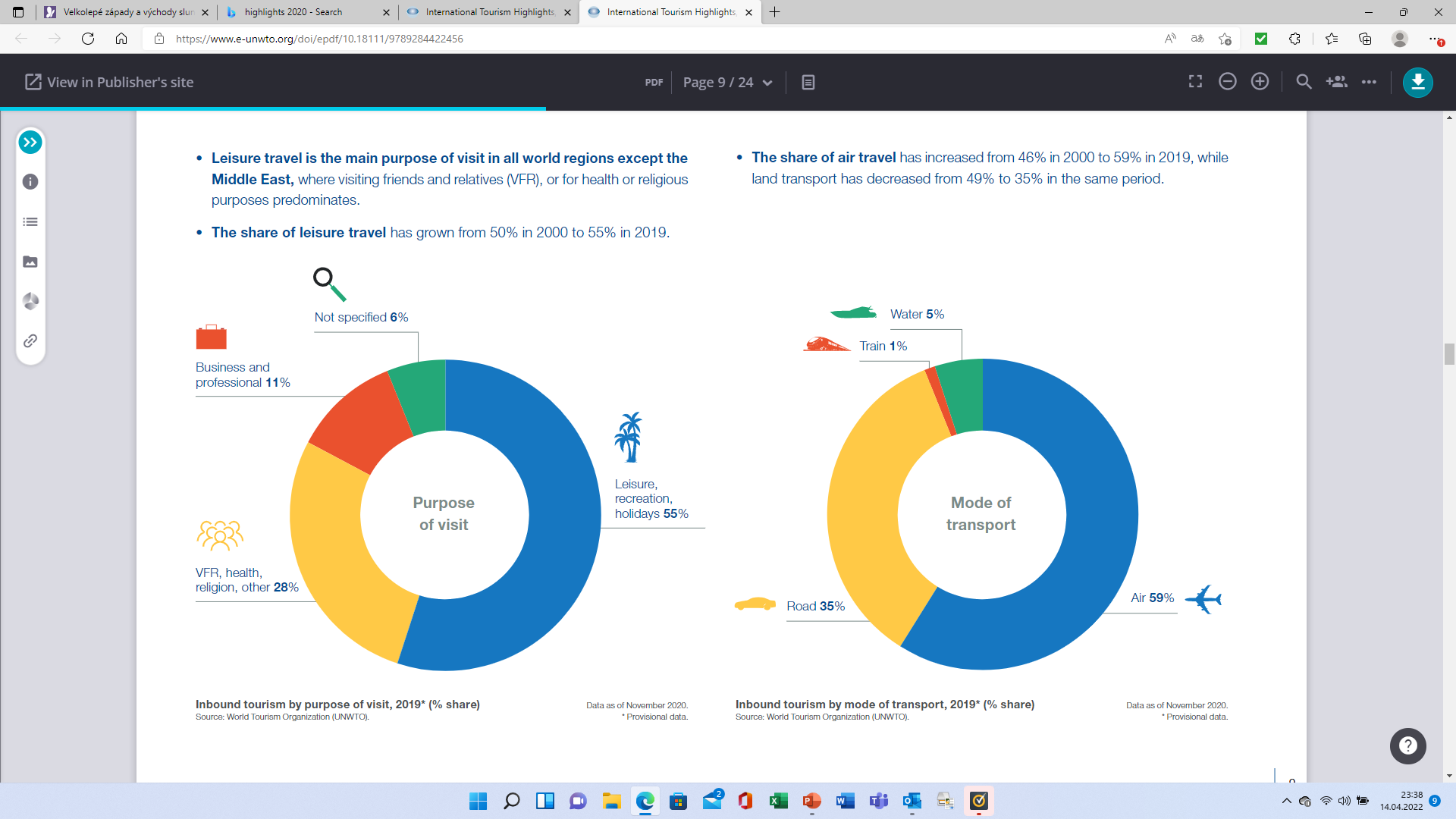 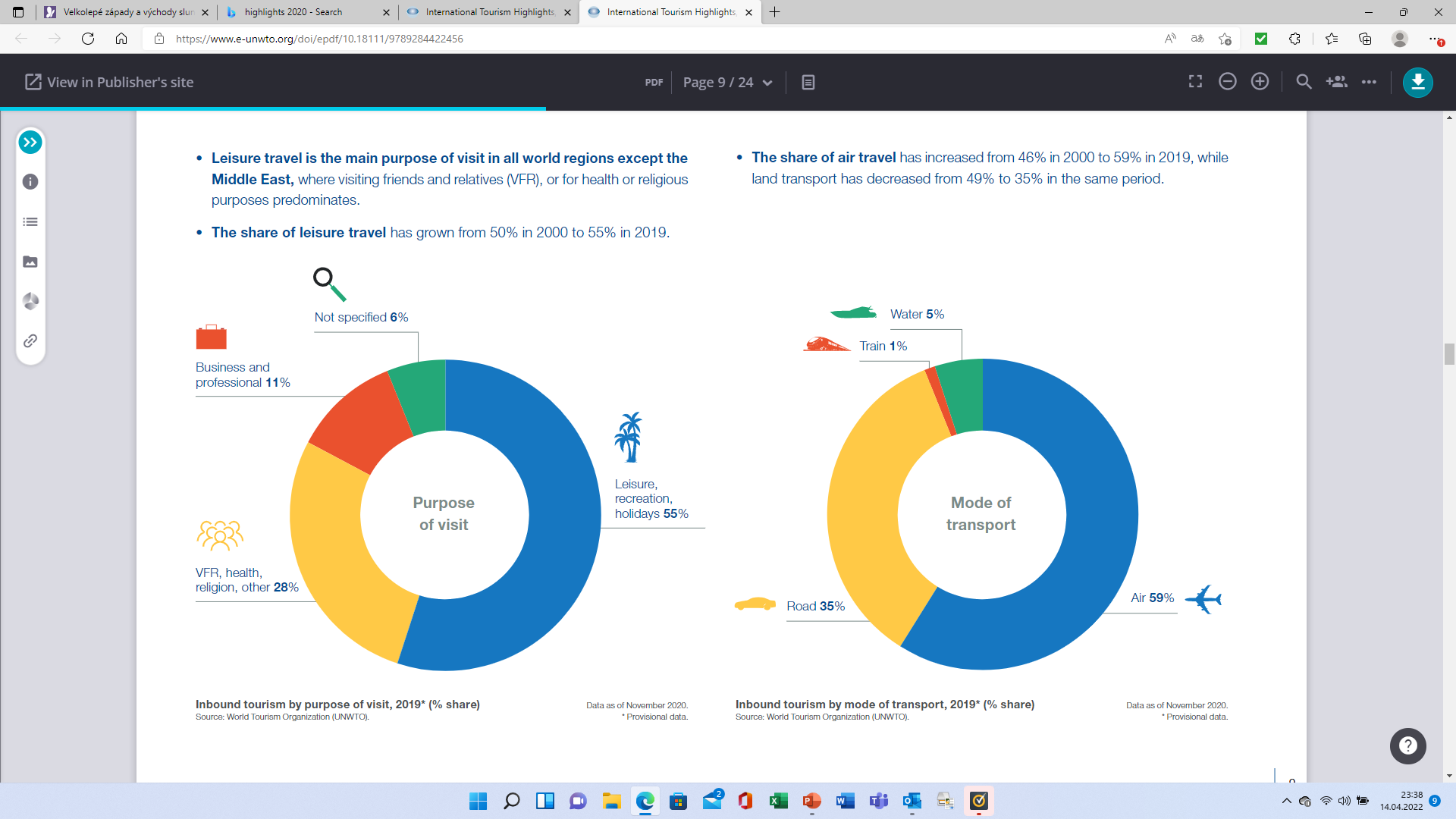 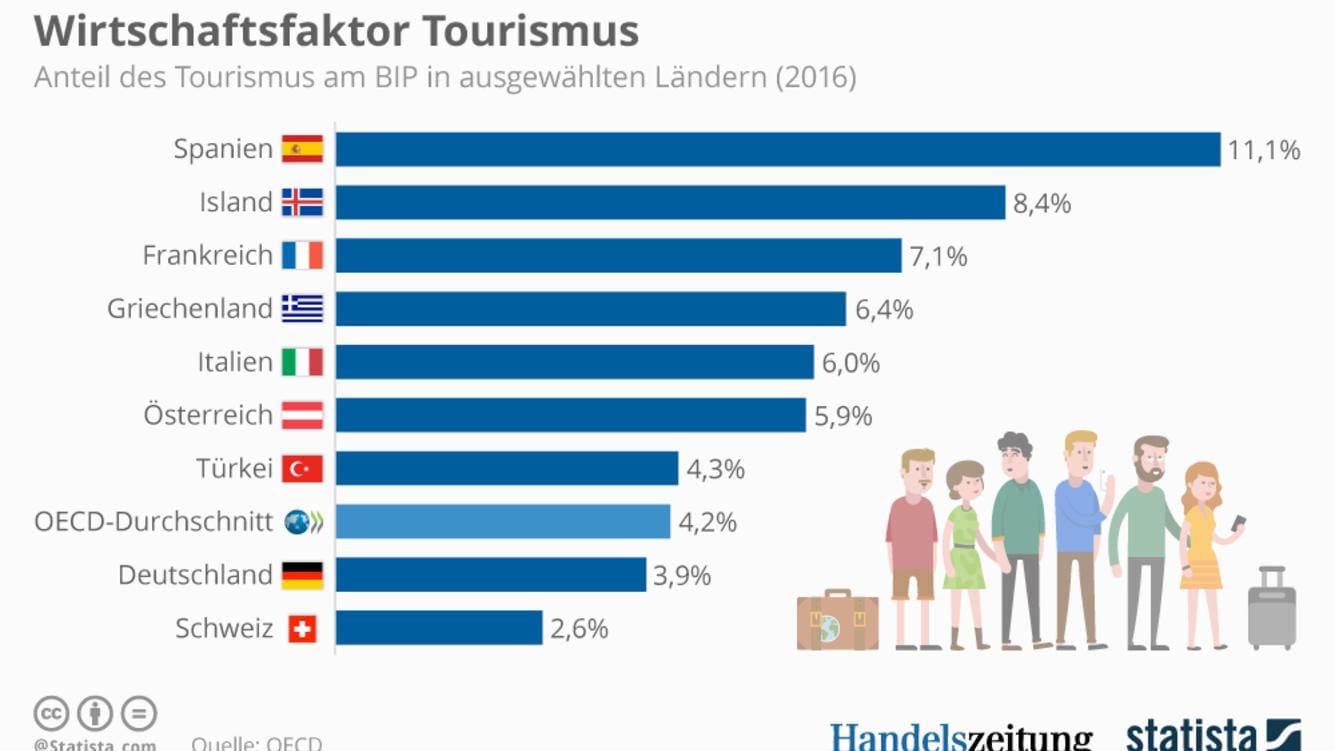 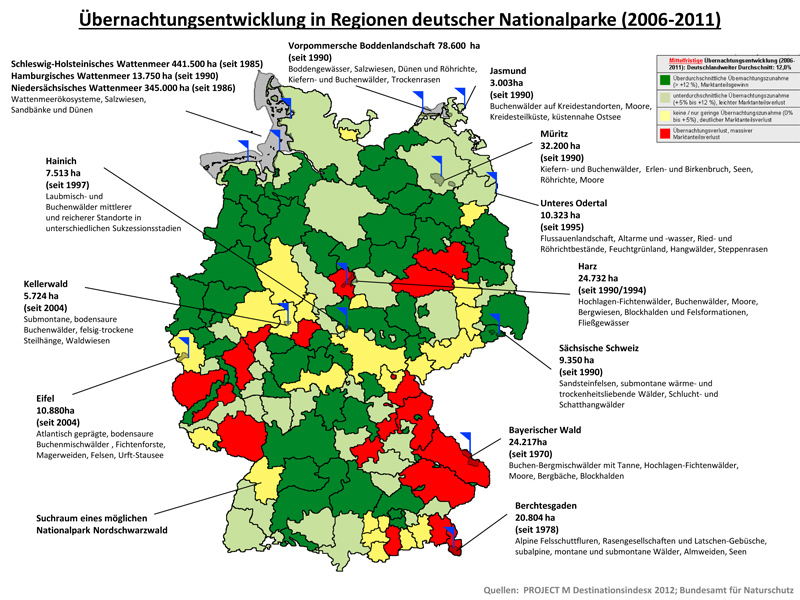 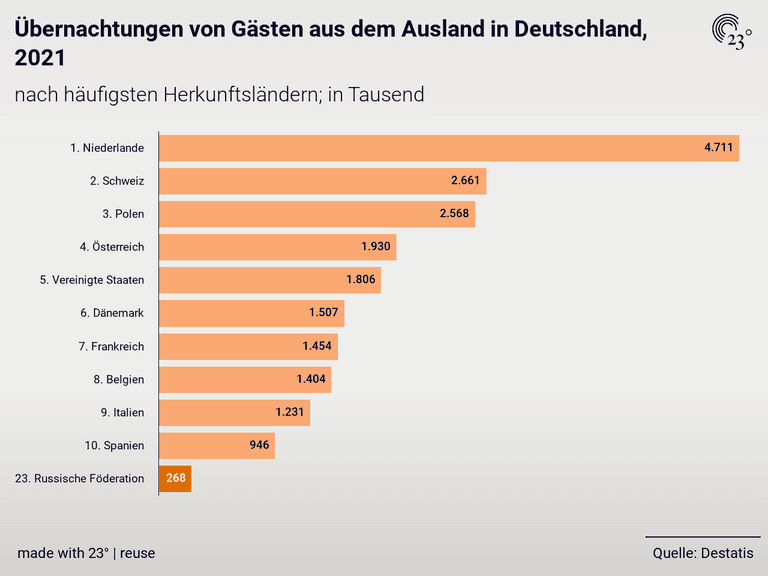 Čínští turisté v Evropě 2016 (celkem cca 10 mil.)
Intenzita mezinárodního cestování vybraných evropských zemí 2015
Zdroj: Yearbook of Tourism Statistics, Data 2017
TOP země příjezdového cestovního ruchu do České republiky (2018)
Zdroj: Yearbook of Tourism Statistics, Data 2020
Příjezdový cestovní ruch do ČR 2018
Cíl poznání a zážitků
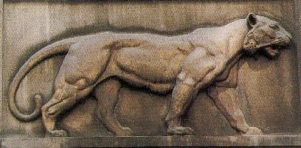 Výjezdový cestovní ruch ČR 2016
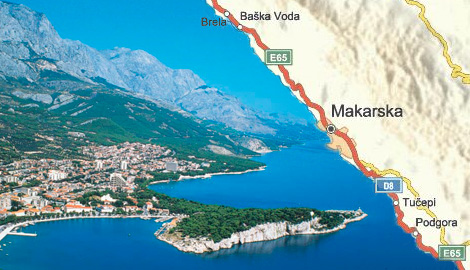 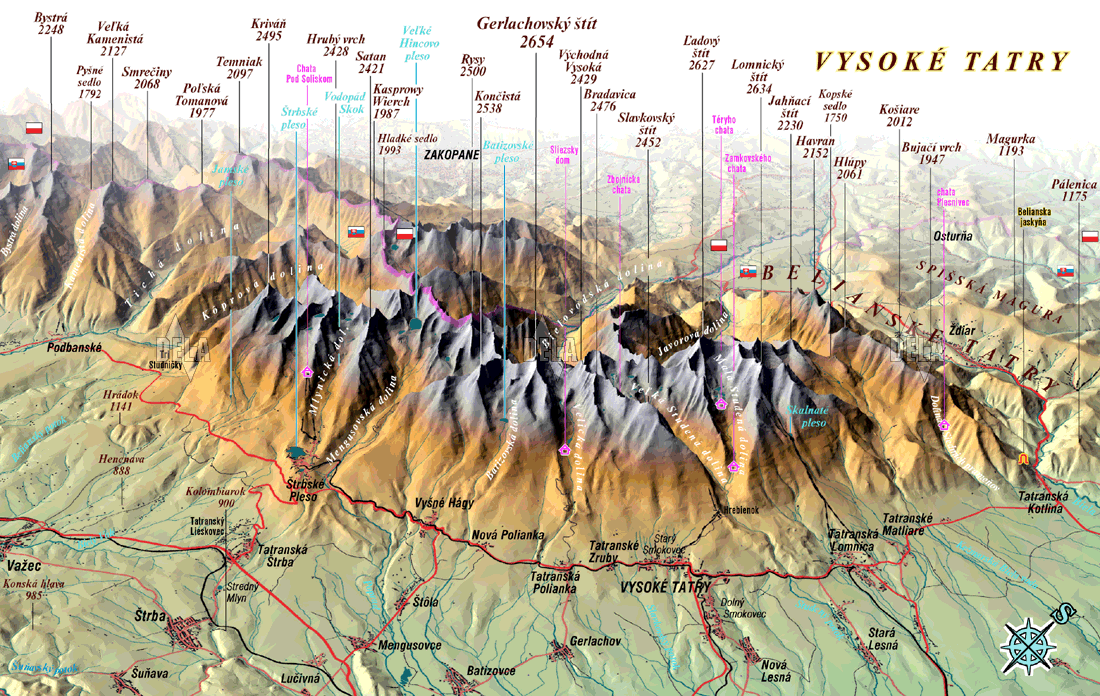 Příjezdy TOP zdrojových zemí do Rakouska 2018 (v tis. příjezdů)
Innsbruck
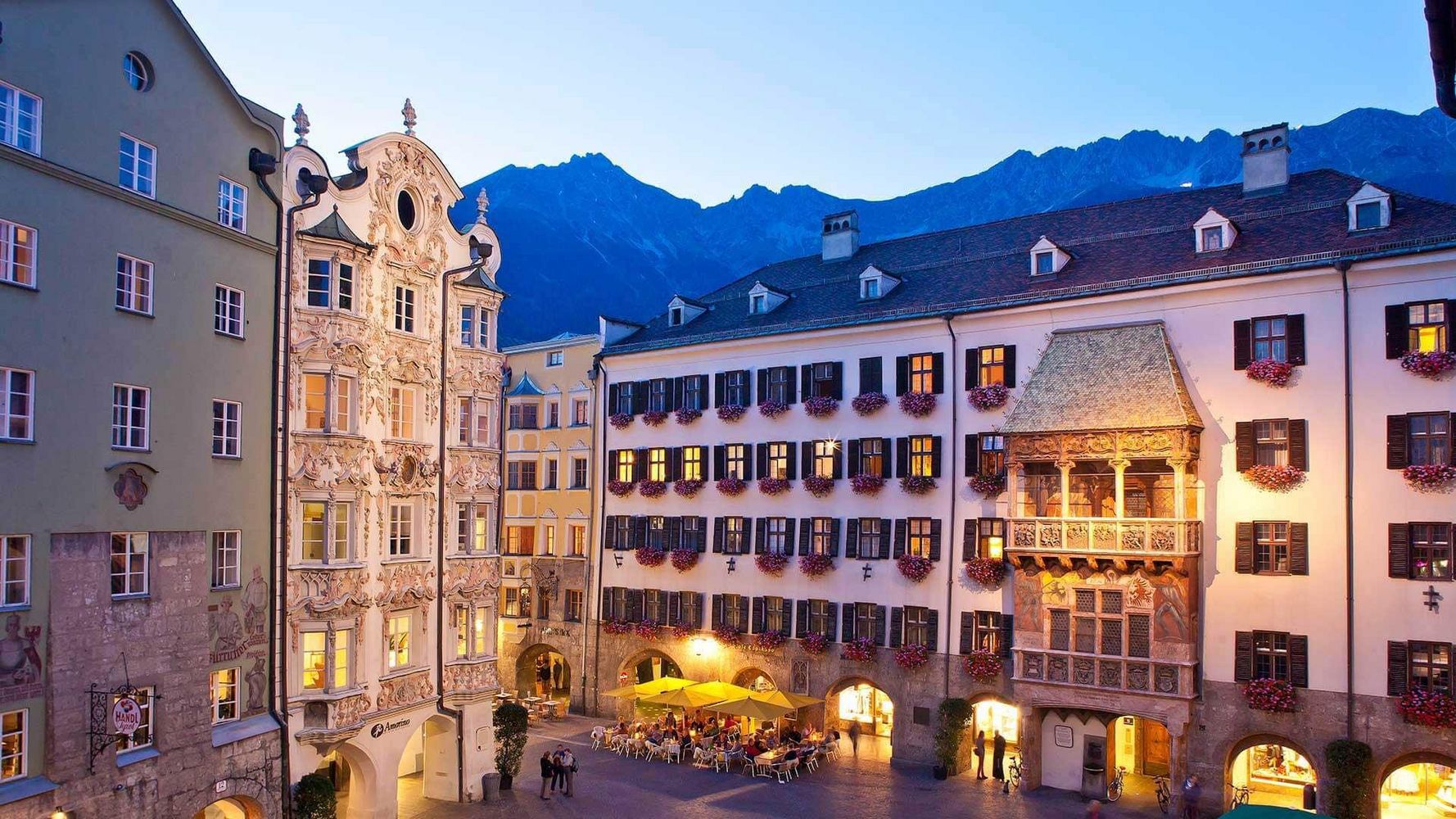 TOP 15 zemí do Vídně  2017– počty přenocování v tis.
Vývoj druhové skladby lůžek ve Vídni
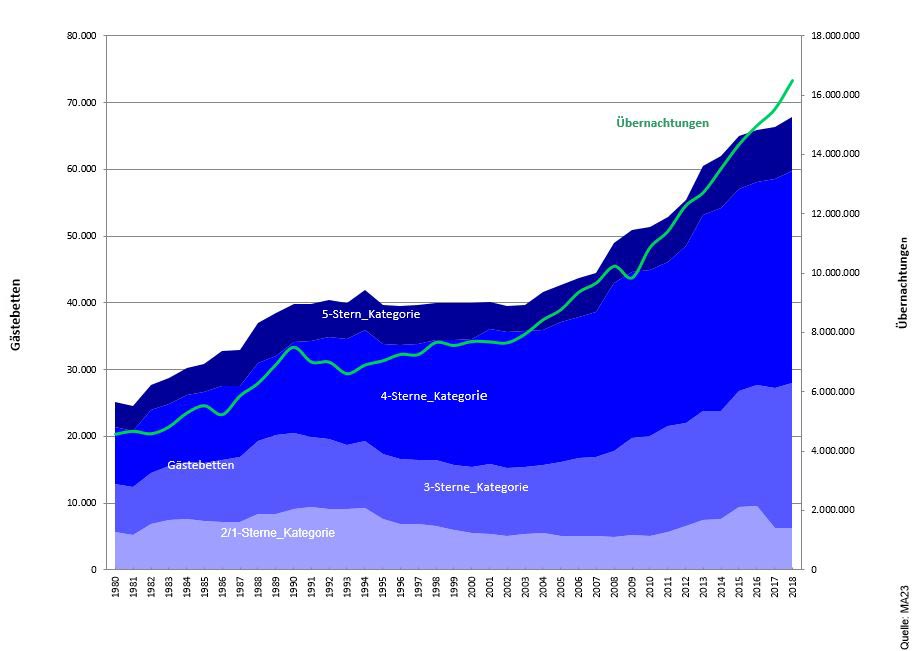 Přenocování domácích a zahraničních hostů v letní sezóně 2008
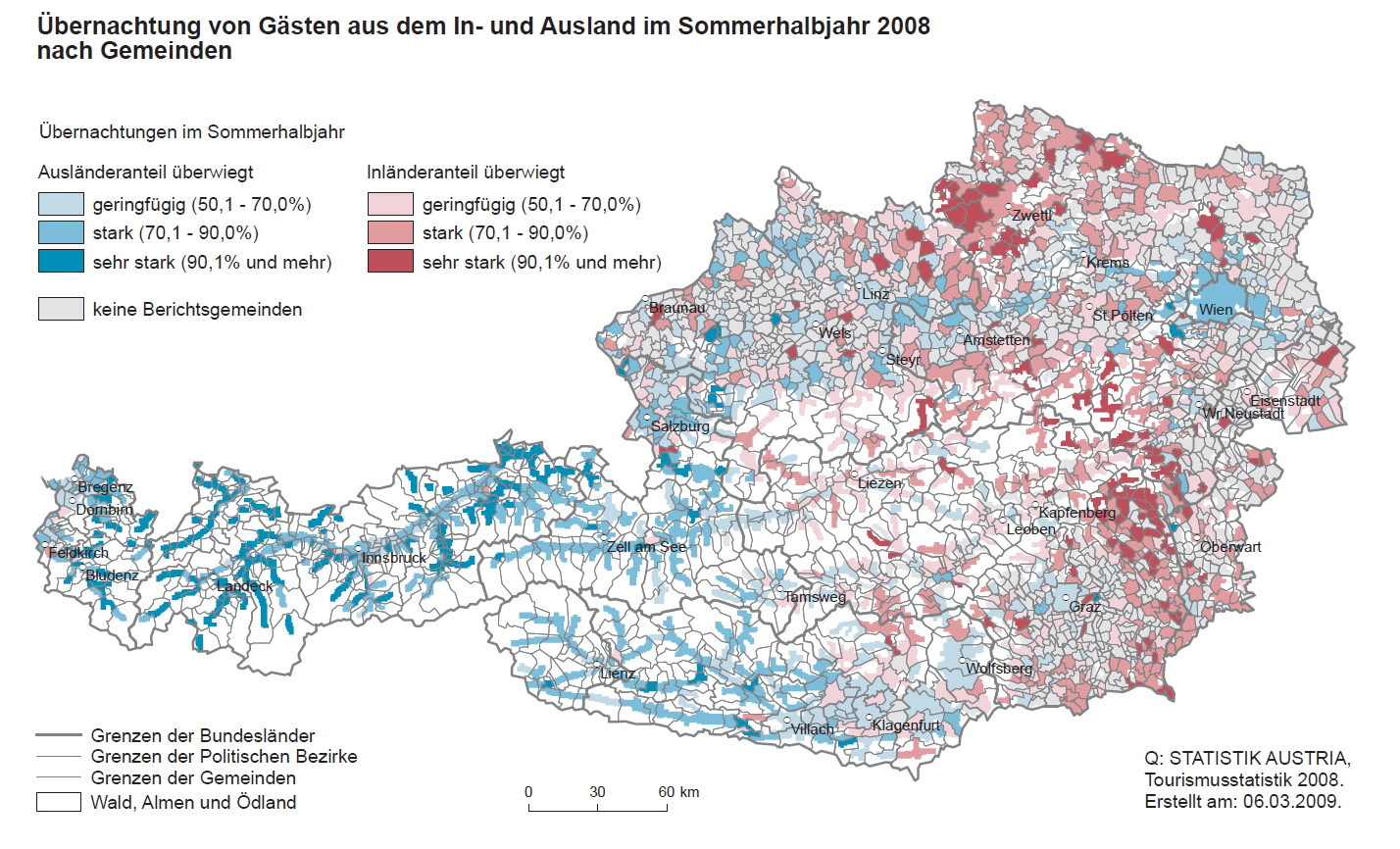 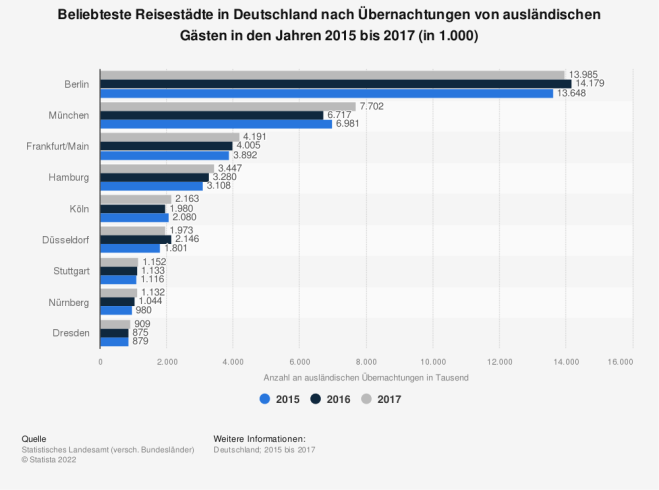 Příjezdový cestovní ruch do Francie 2019 (v tis.)
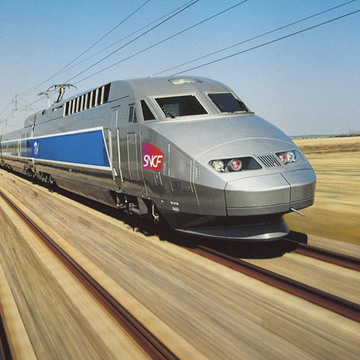 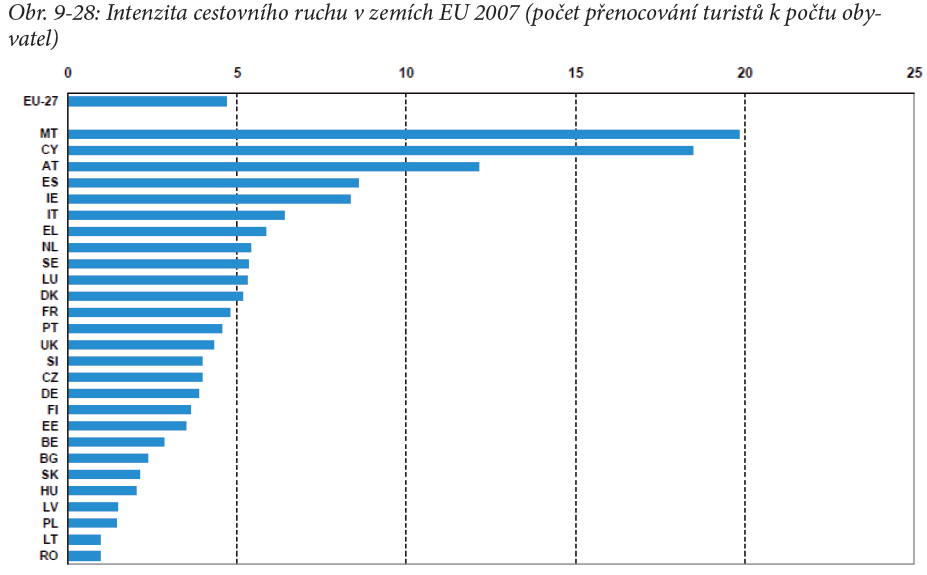 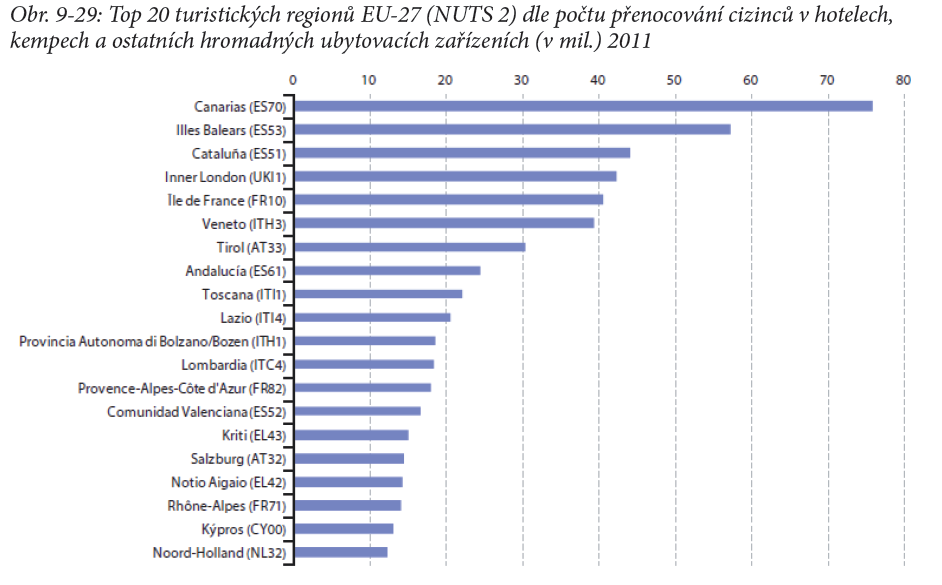 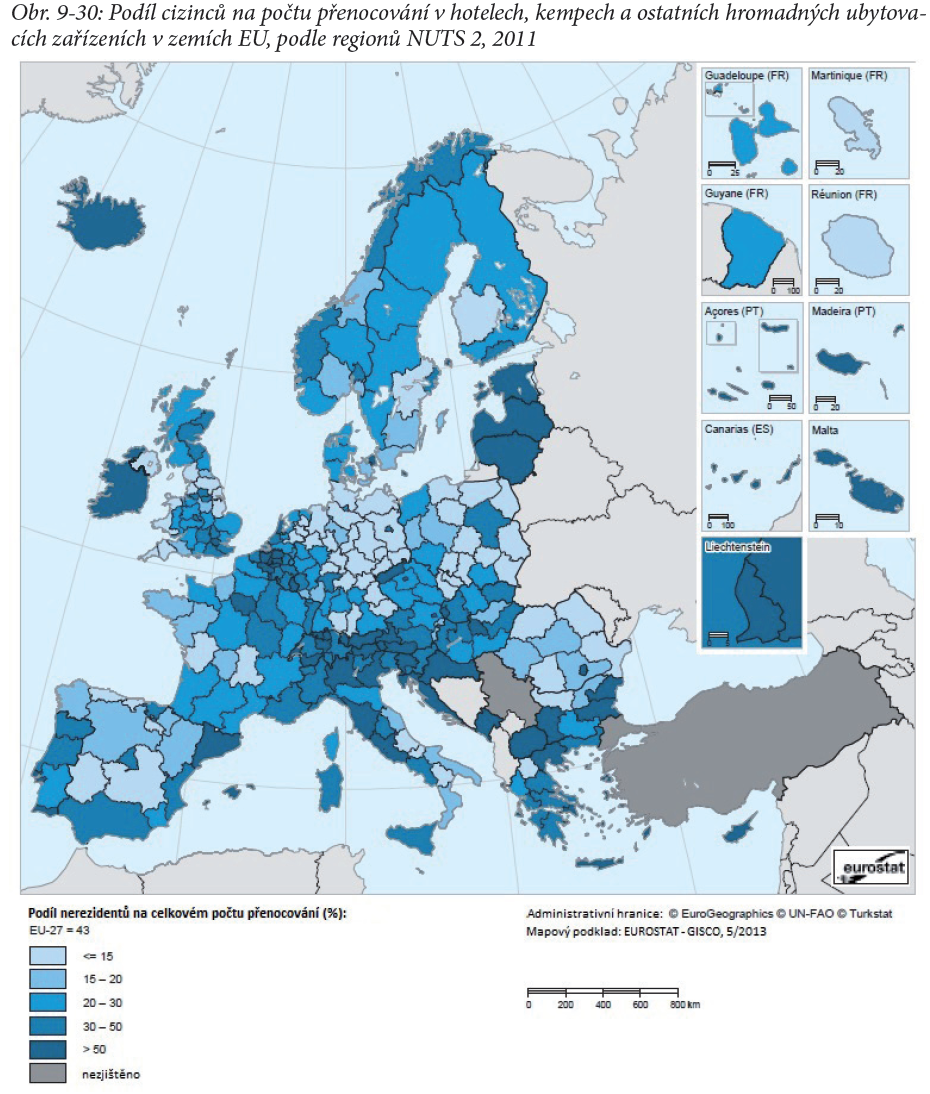 TOP 13 příjezdových zemí do USA 2019 (v tis. turistických příjezdů)
Hlavní země příjezdového cestovního ruchu do Číny – počty zahraničních turistů v tis. (2019)
Lhasa v Tibetu
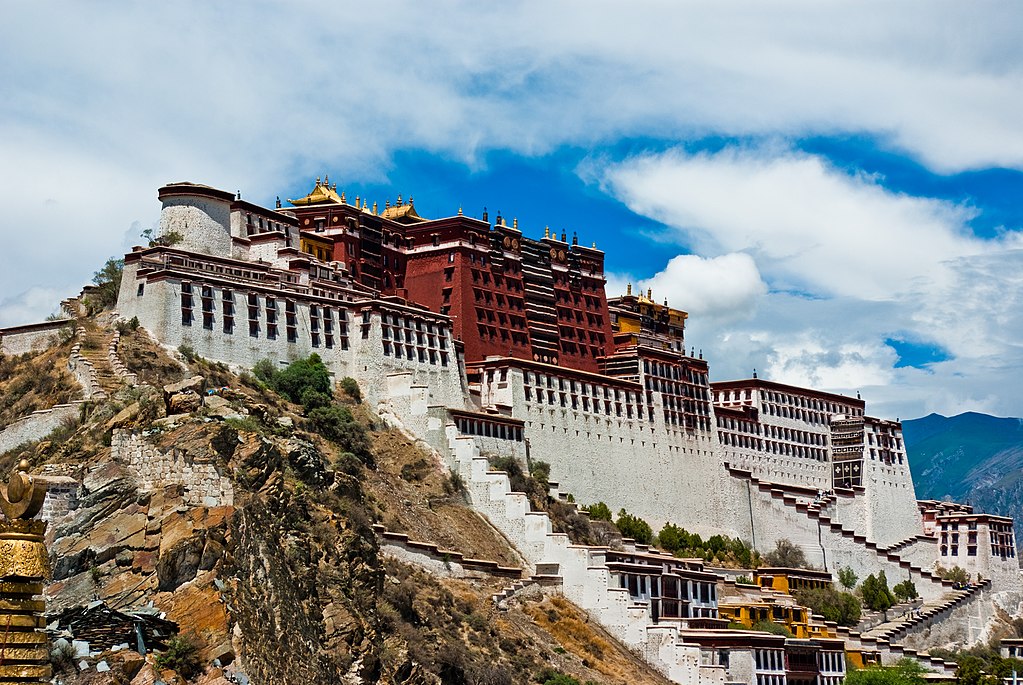 Tádž Mahal v Agře
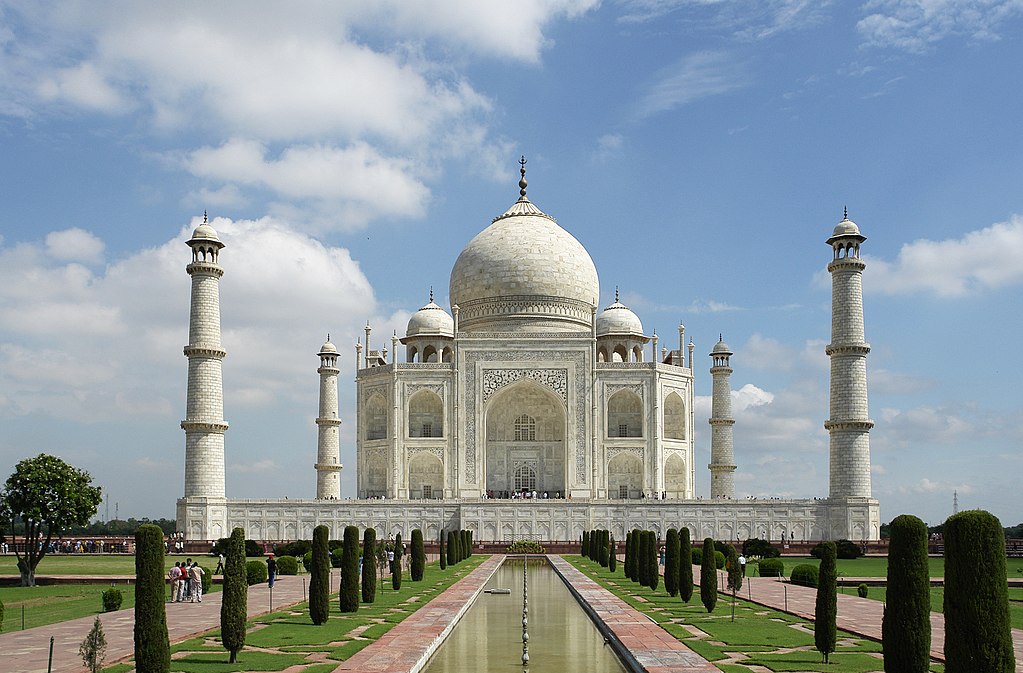 Nejvýznamnější africké země v mezinárodním cestovním ruchu v roce 2017
Tanzánie
Viktoriiny vodopády
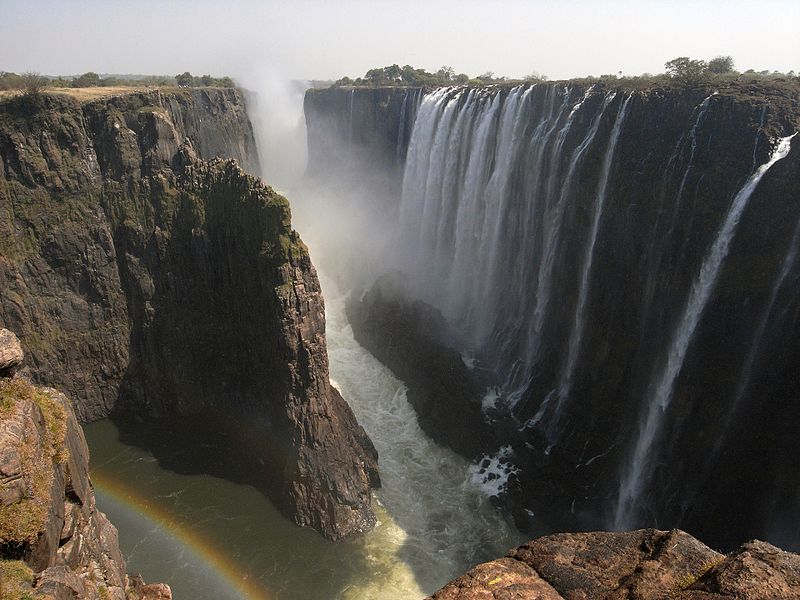 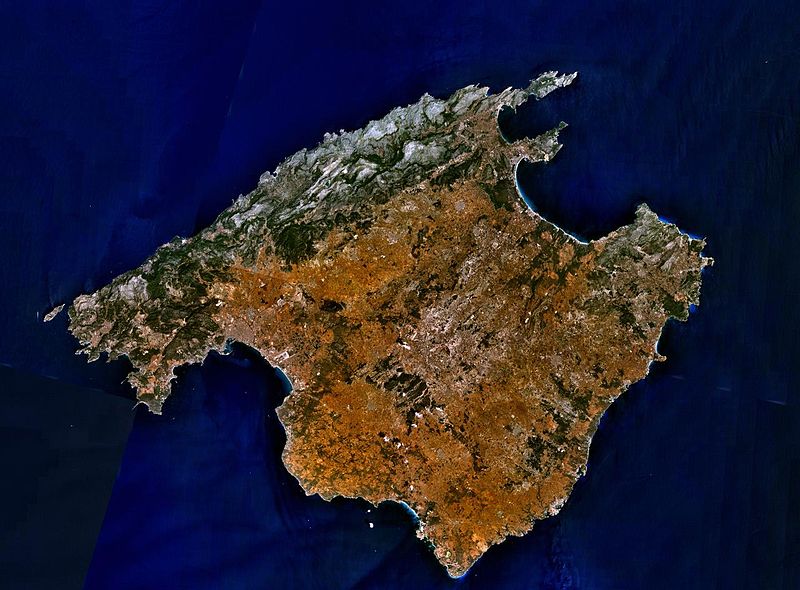 Zájem zahraničních kupců o nemovitosti v maďarských lázních 2001-2006
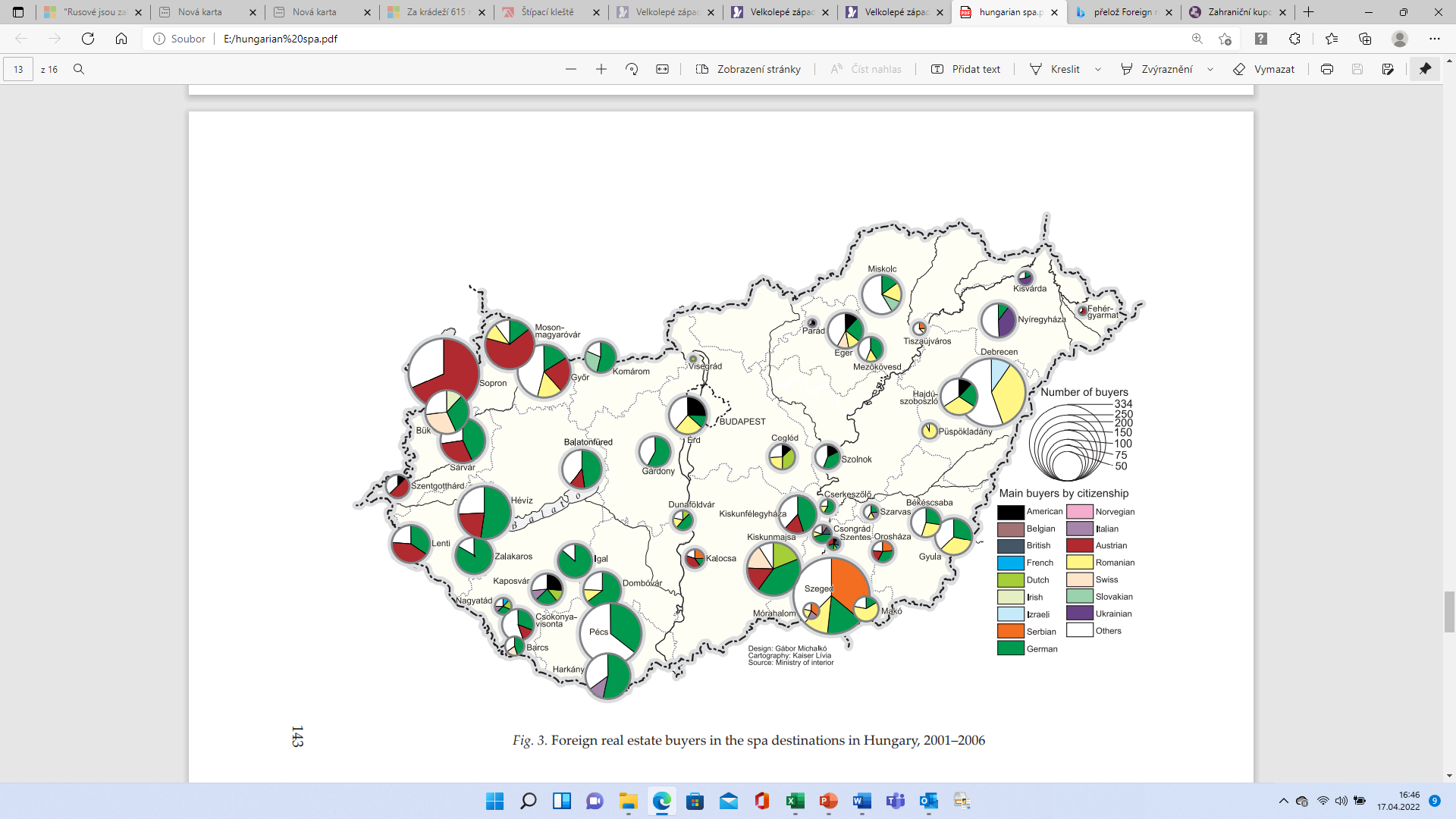 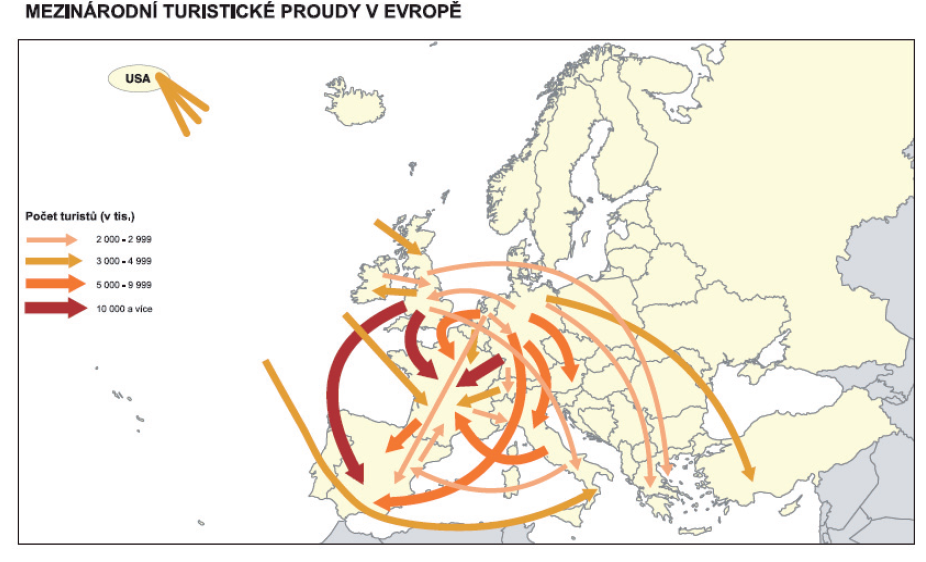 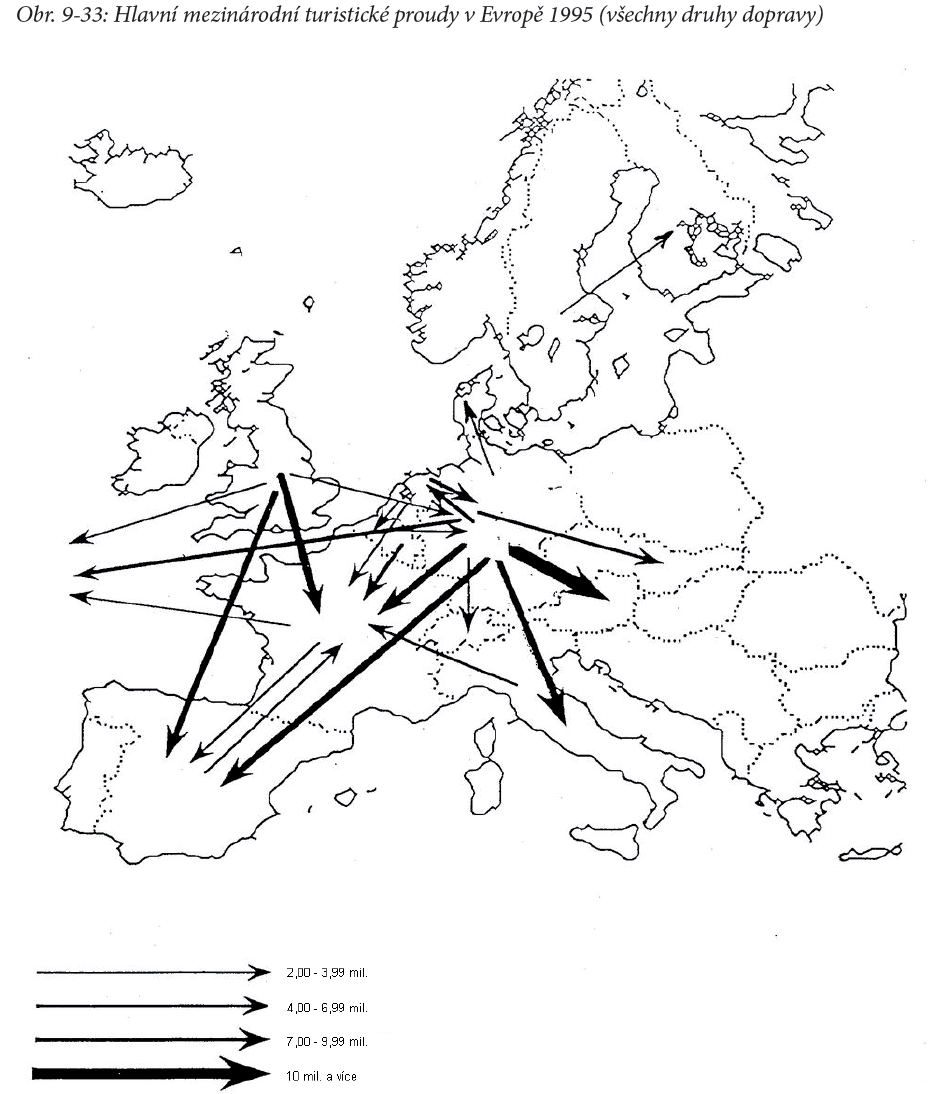 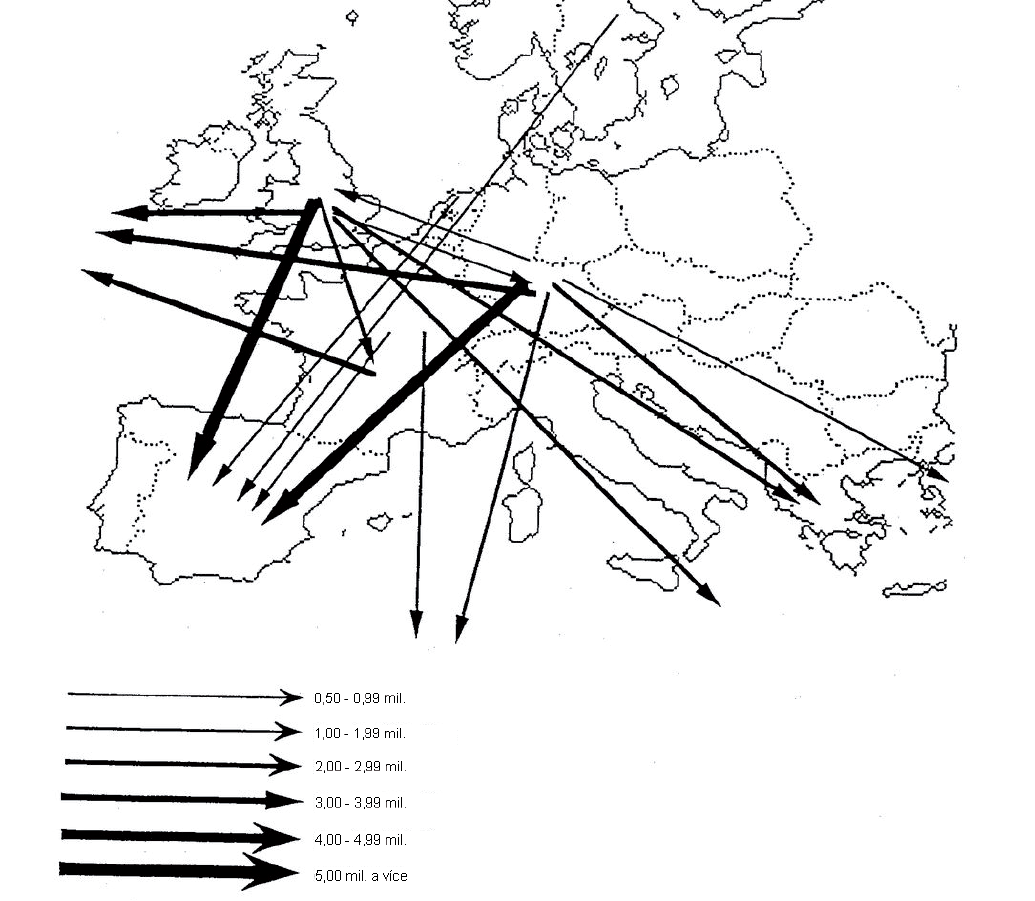 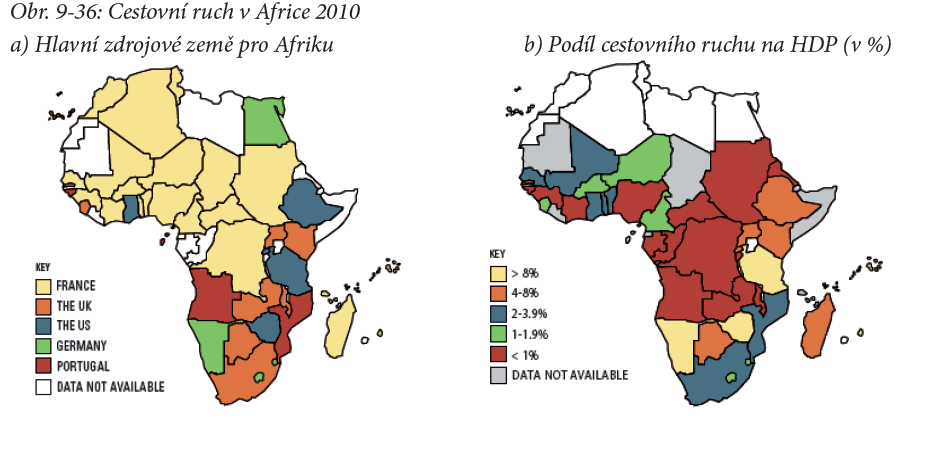 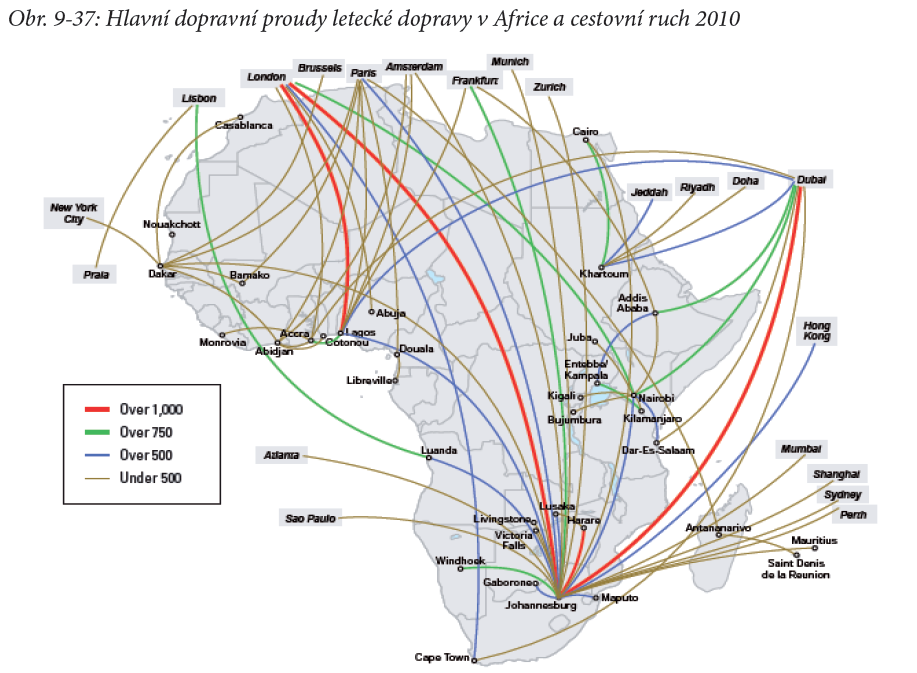 Turistické proudy z Německa, Velké Británie, Francie a Itálie (73 proudů)
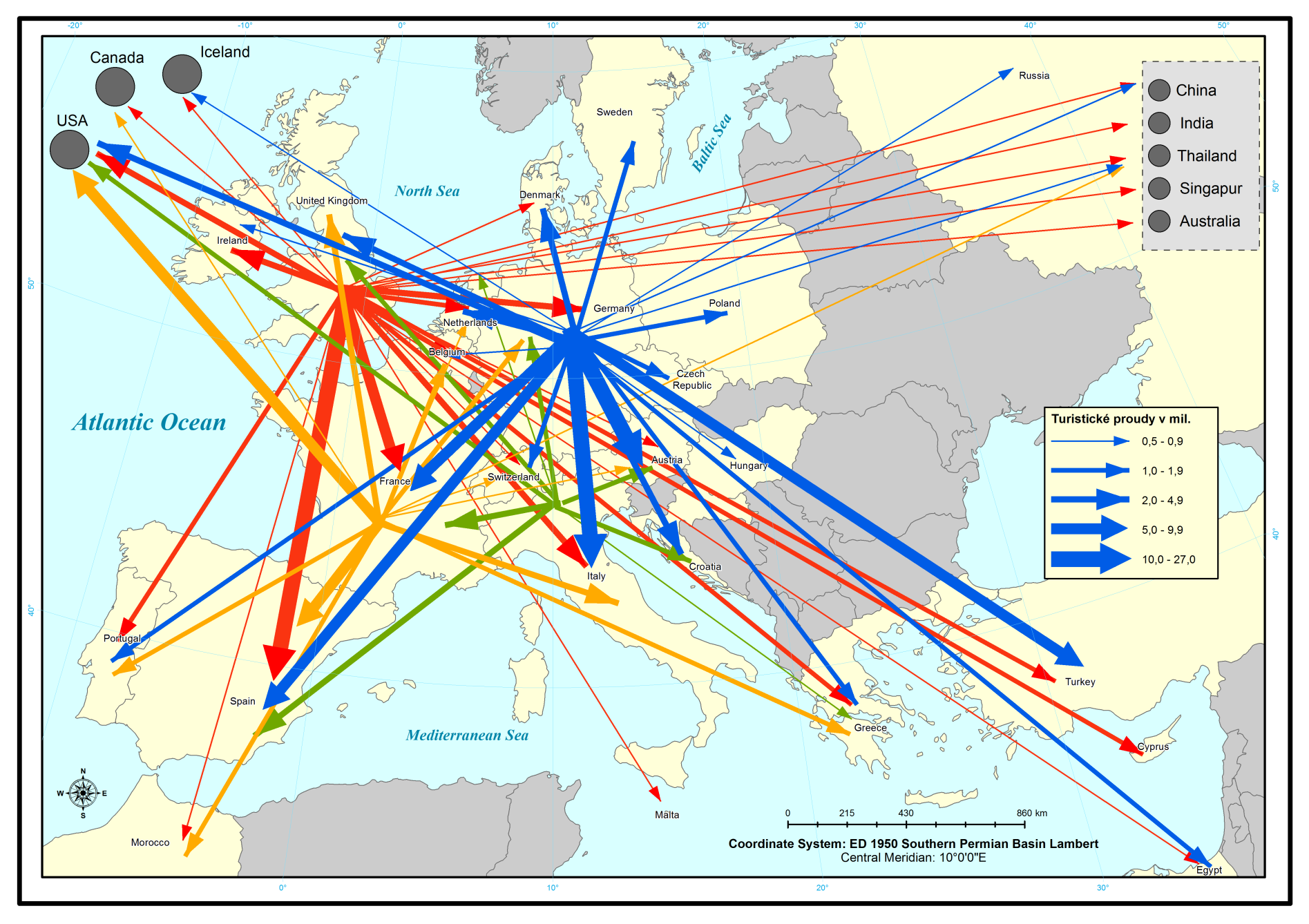 Turistické proudy z USA a Kanady (41 proudů)
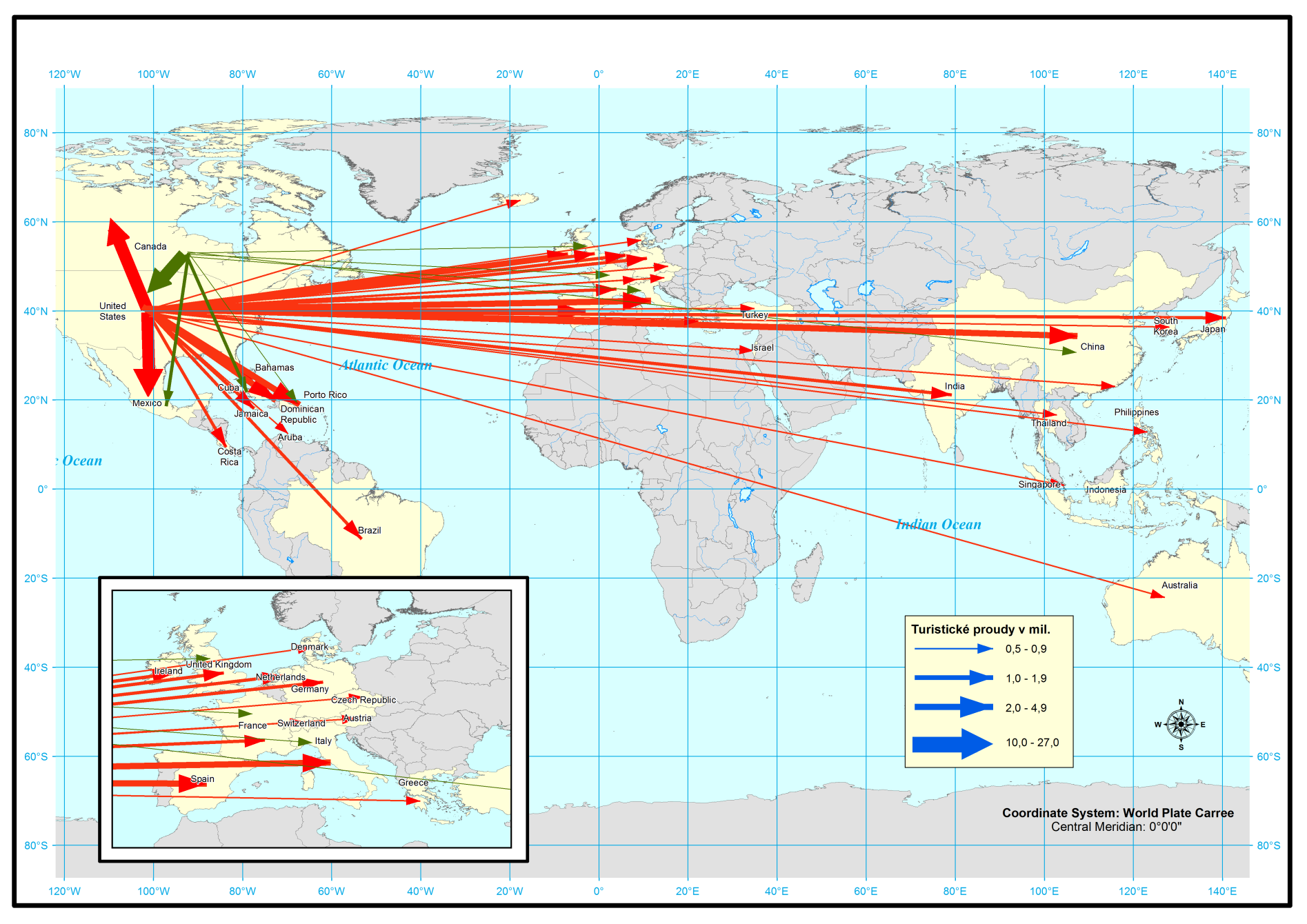 Turistické proudy z Číny, Japonska a Ruska (49 proudů)
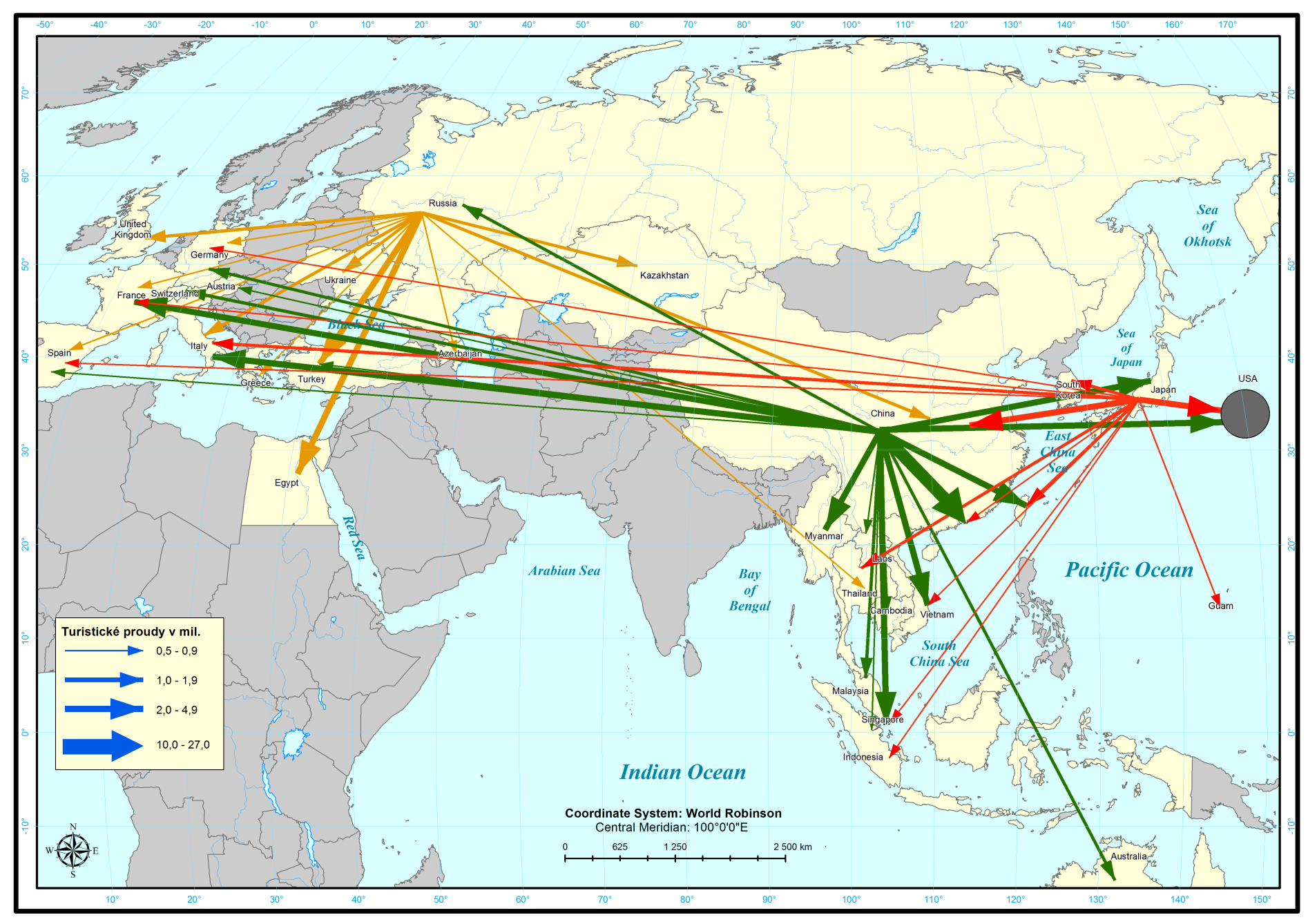 Sezonní důsledky pandemie ??
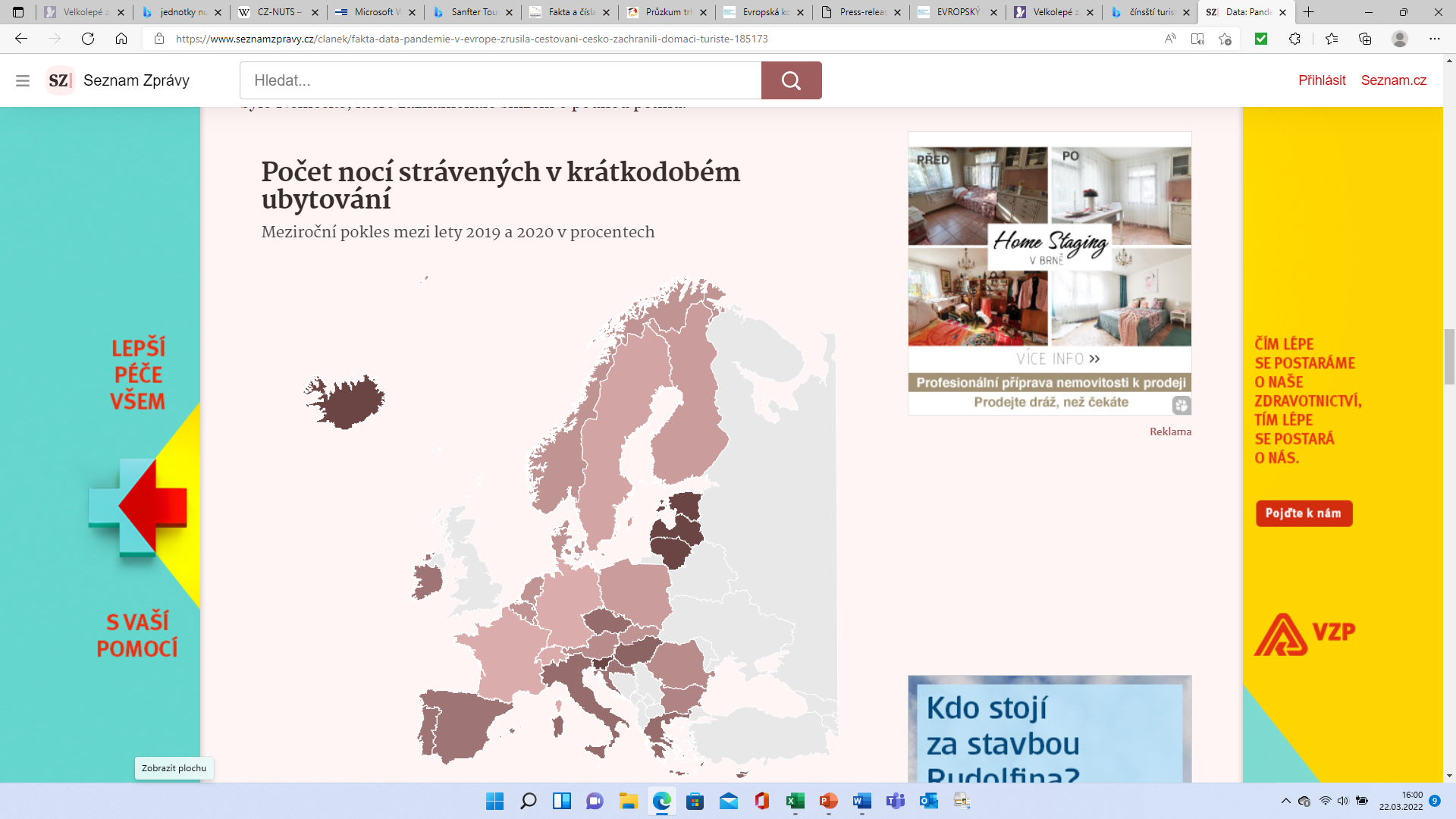 Nejvyšší meziroční pokles  (přes 90 %  - Estonsko, Litva, Lotyšsko, Island, Slovinsko), ČR 63 %
Posvátná hora Kailás v západním Tibetu – 6638 m
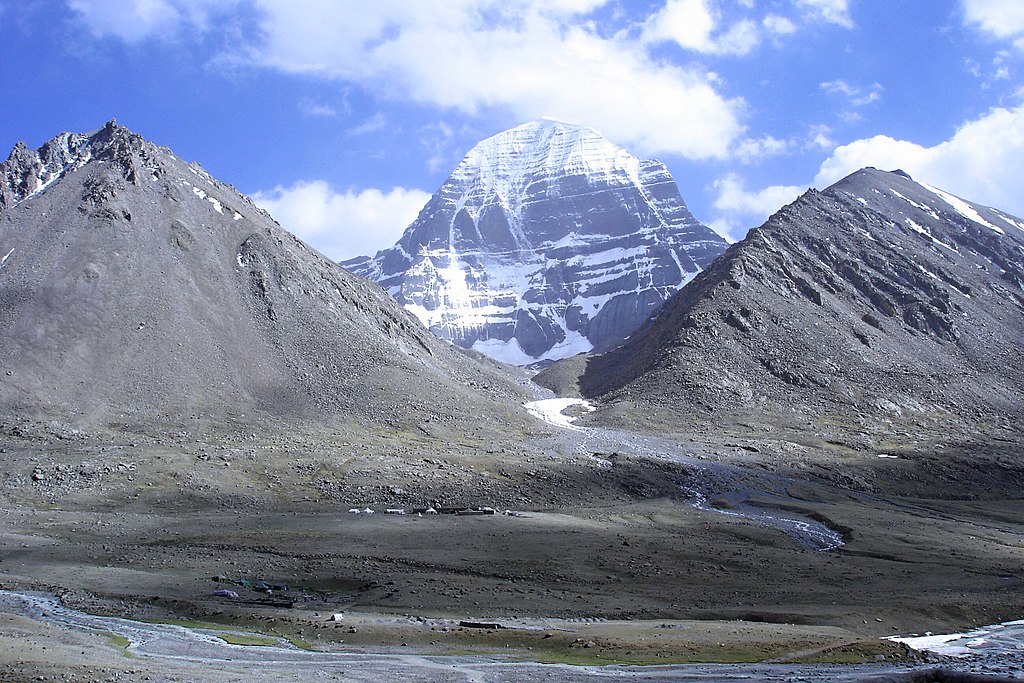 Posvátné jezero Titicaca ve výšce 3812 m
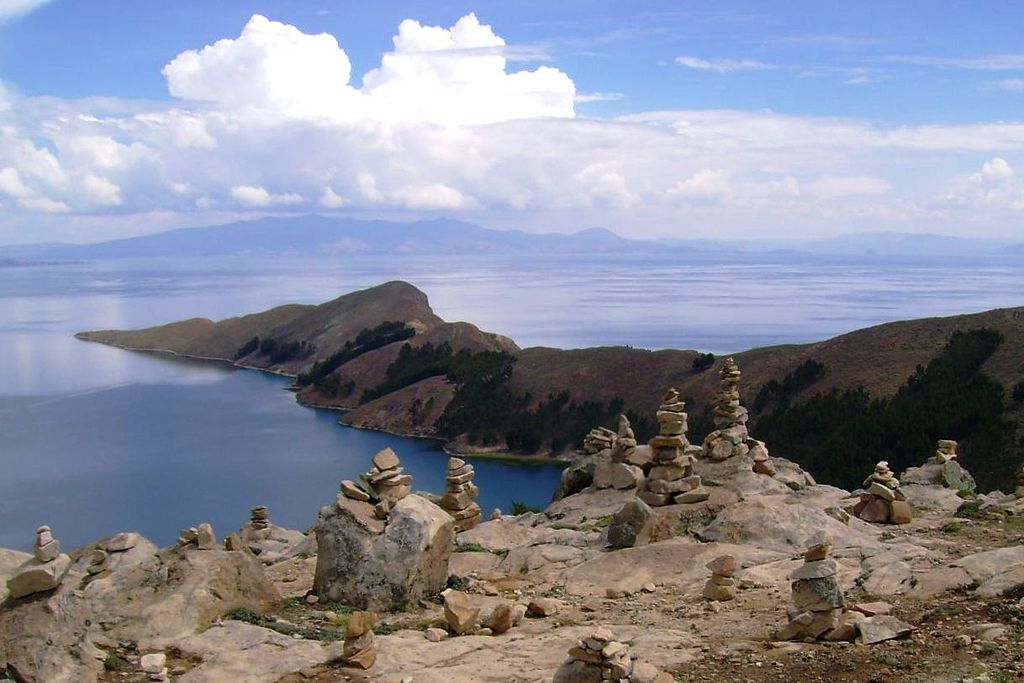 Posvátná Mekka
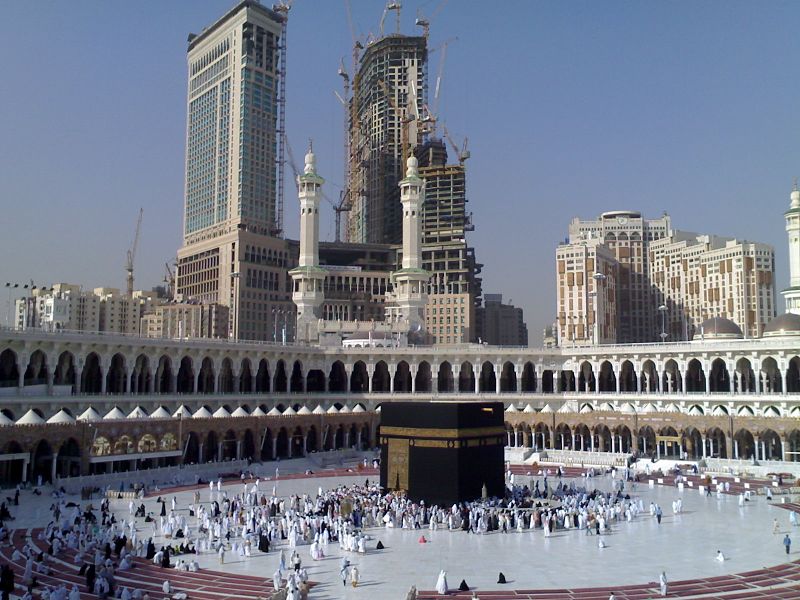 Zeď nářků v Jeruzalémě
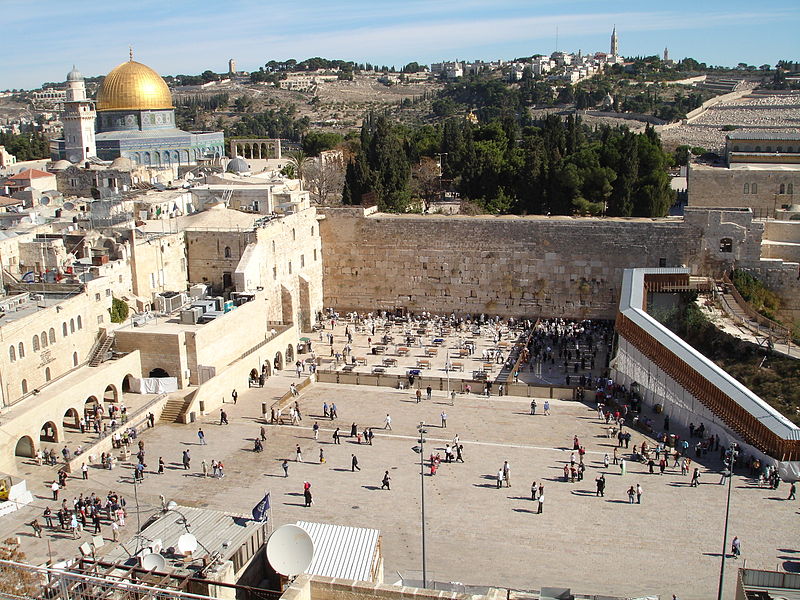 Santiago de Compostela
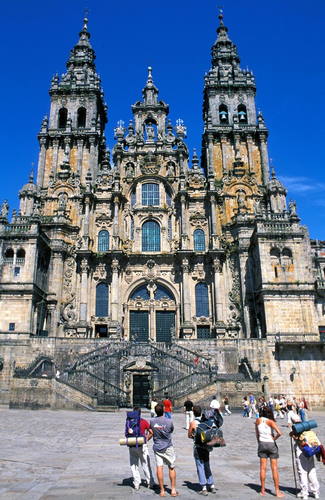 Posvátná hora vzdělání
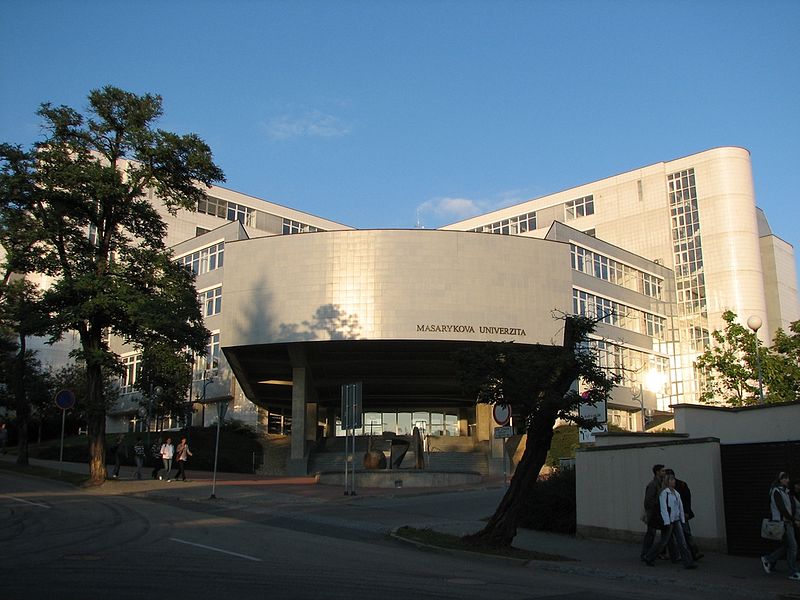 Děkuji za pozornost